a
b
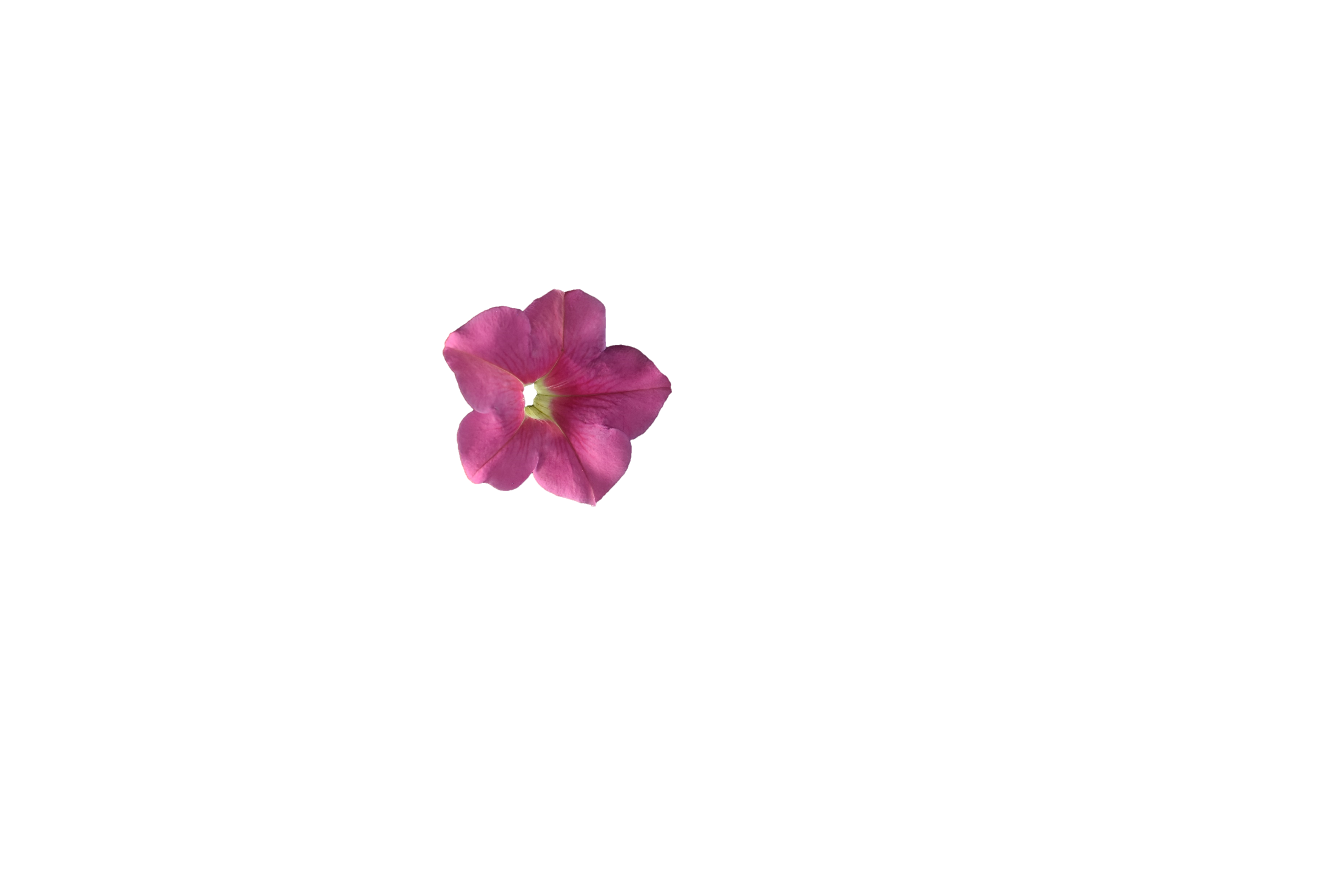 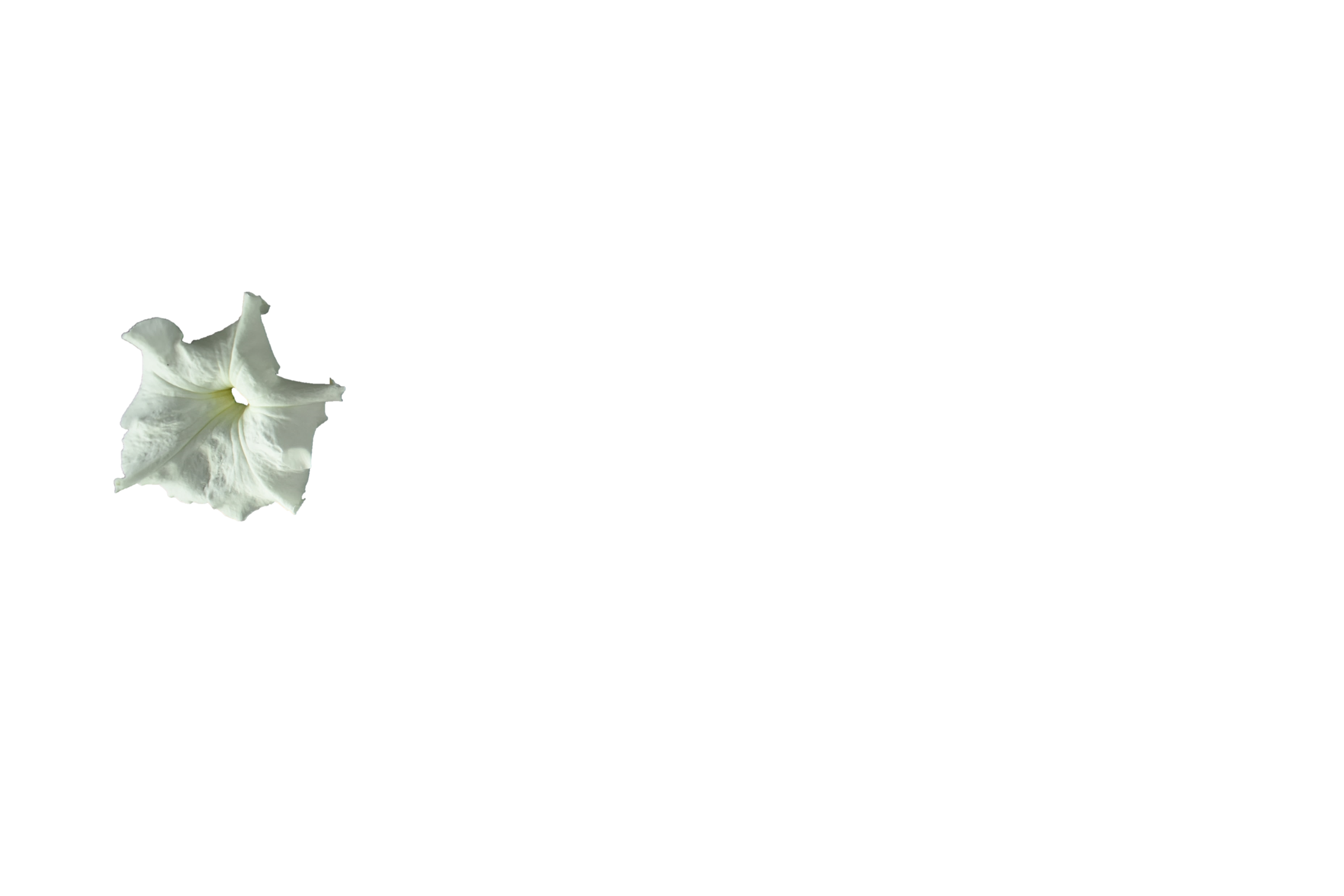 a
b
b
a
ab
b
b
a
a
White
Pink
c
d
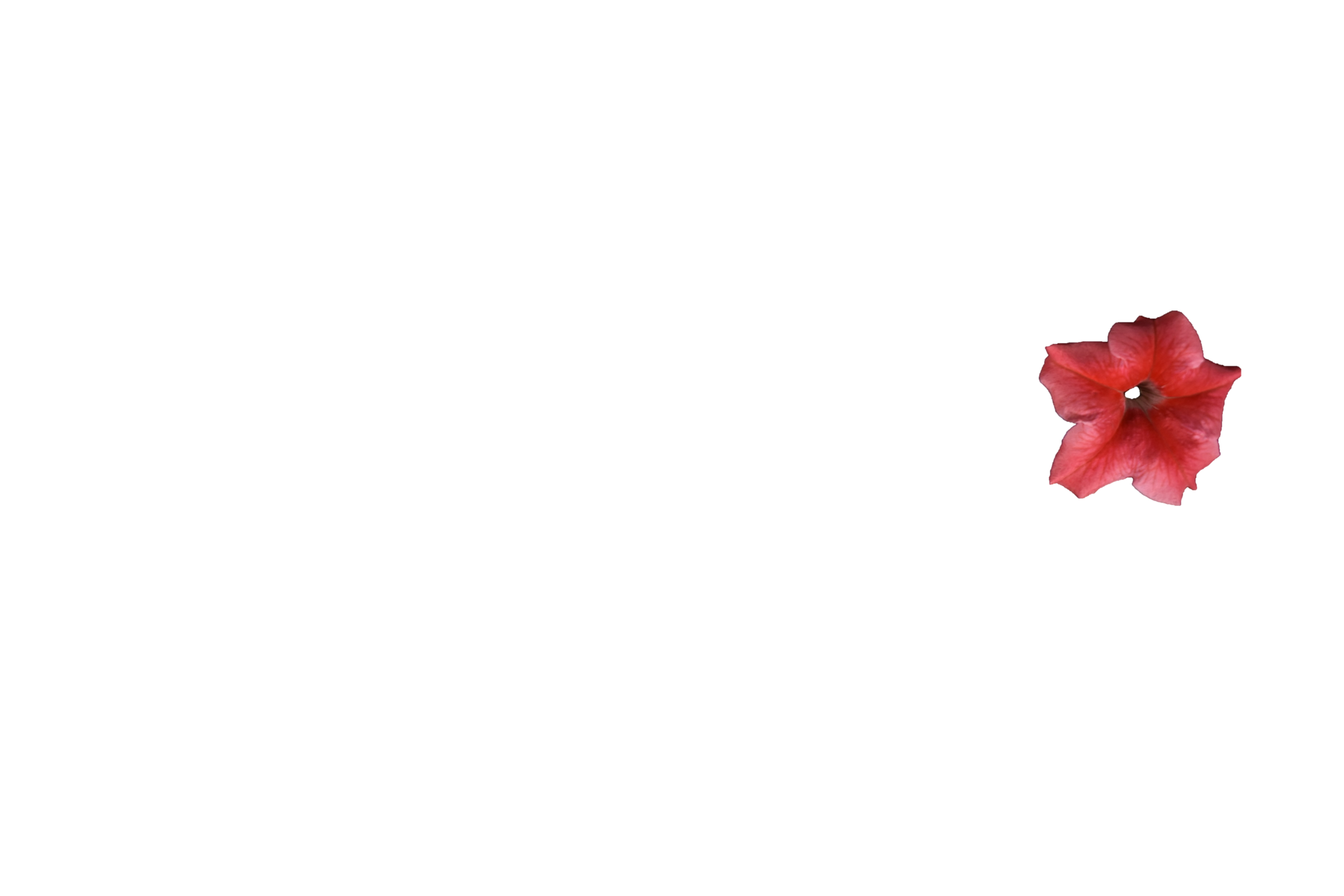 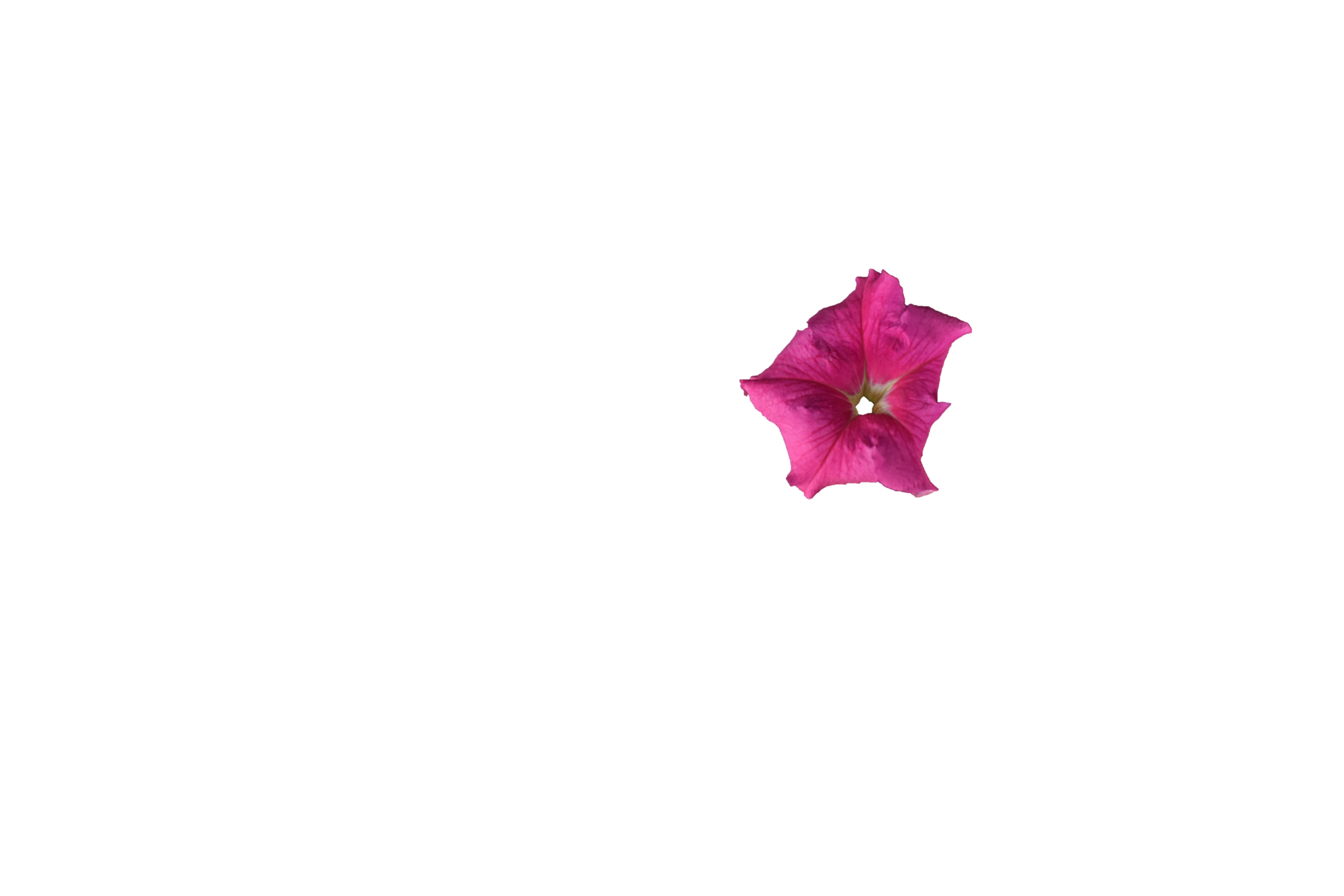 a
ab
b
b
a
a
Dark pink
Red
Supplemental Figure 1 Effects of ammonium-nitrate (NH4NO3), ammonium (NH4-N), and nitrate (NO3-N) on petal color traits in four commercially available petunia cultivars. Changes in CIELab coordinates including L*, a*, b*, C*, and h° in white- (a), pink- (b), dark pink- (c) and red-flower cultivar (d) were plotted in column figures (SE, n=4; scale bar = 1cm). Different letters above the bars in each column indicate significant difference between treatments using one-way ANOVA test in SPSS software at P < 0.05.
NH4NO3
NH4-N
NO3-N